Inleiding tot de wereldpolitiek
Academiejaar 2018-2019

Prof. Dr. Thijs Van de Graaf
0
4
Staten en hun buitenlands beleid8 maart 2019
Overzicht
Begrippenkader
Instrumenten 
Bronnen 
Koersverandering
2
sleutelbegrippen
Buitenlands beleid
Belangen 
Strategie
Instrumenten
‒ Overtuigen
‒ Dwingen
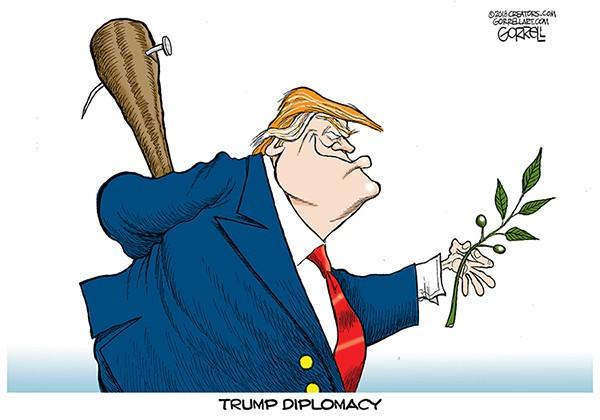 sleutelbegrippen
Diplomatie
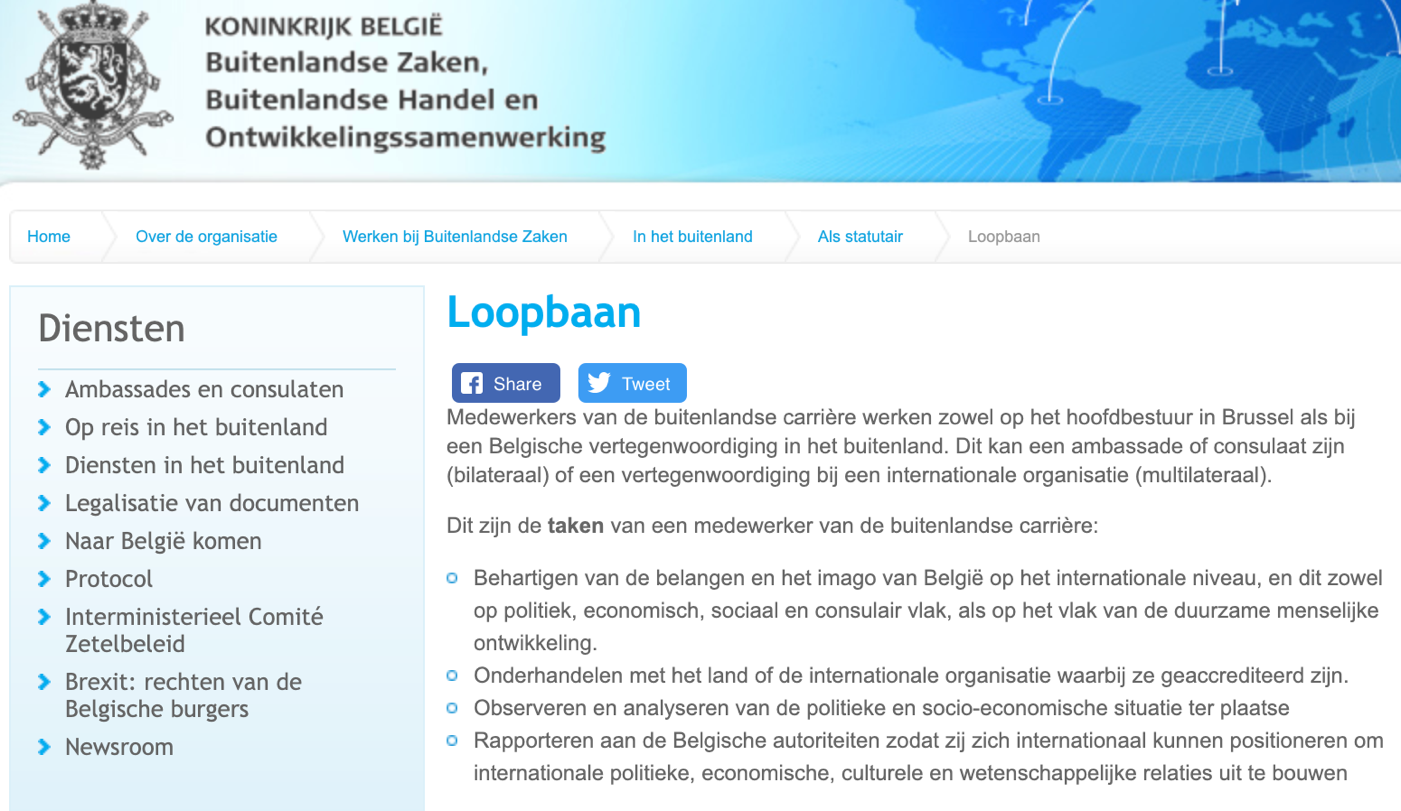 4
Instrumenten
Overtuigen
Onderhandelingen
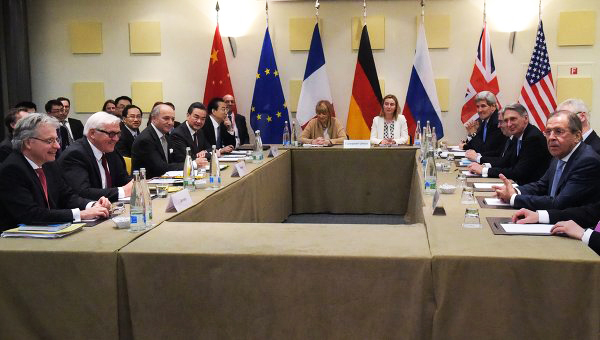 5
instrumenten
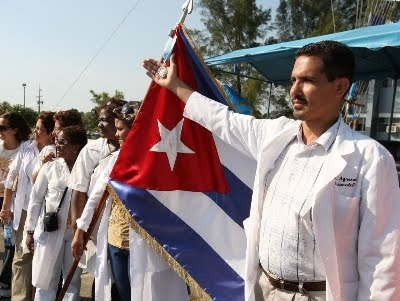 Overtuigen
Communicatie
‘Public diplomacy’
… of propaganda
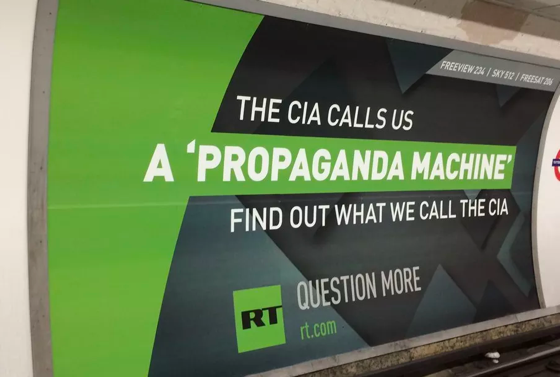 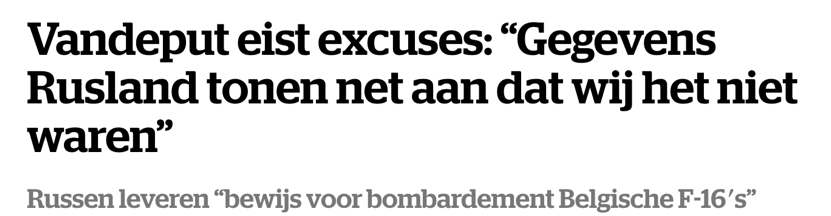 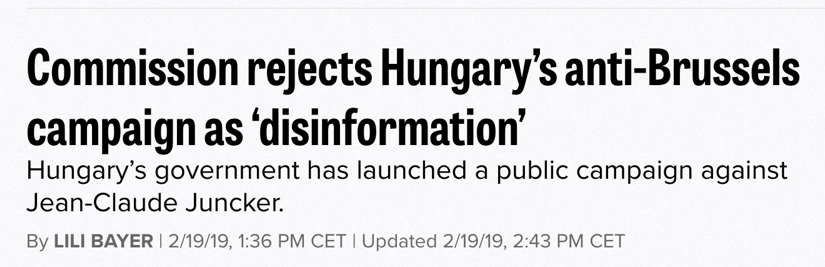 6
instrumenten
Overtuigen
Aansporingen
WTO lidmaatschap Rusland
EU uitbreiding
Atoms for Peace
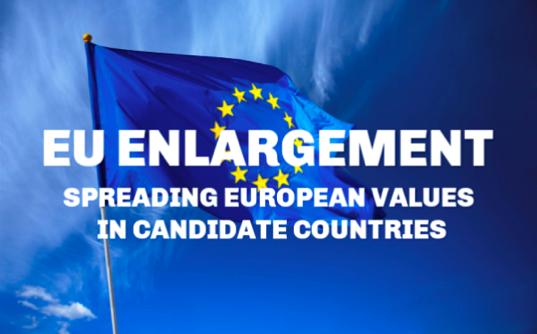 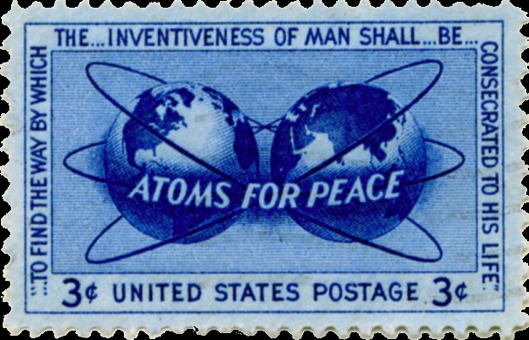 7
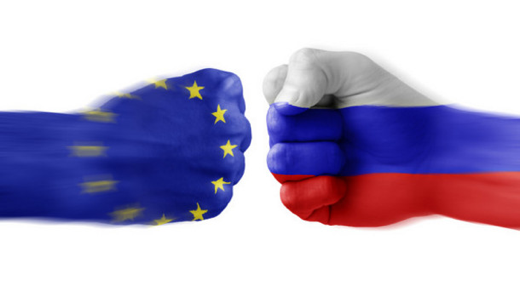 instrumenten
Dwingen
Sancties 
Vele soorten
Doeltreffend ?
Smart sanctions
travel bans
asset freezes
arms embargoes, 
capital restraints 
foreign aid reductions
trade restrictions
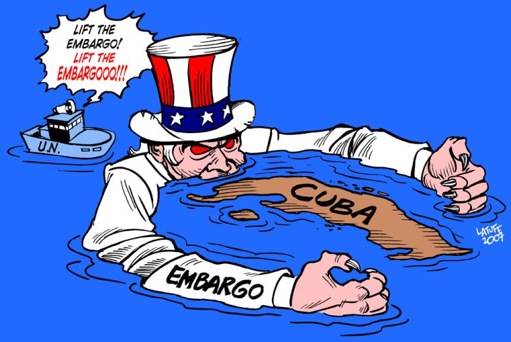 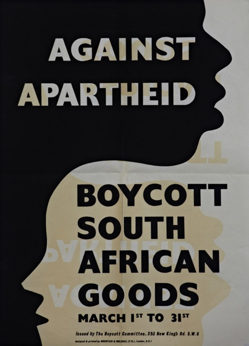 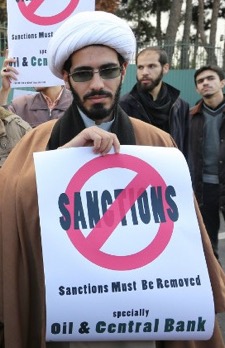 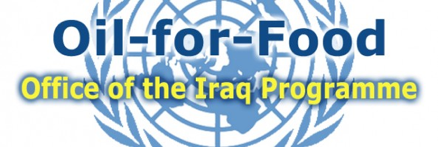 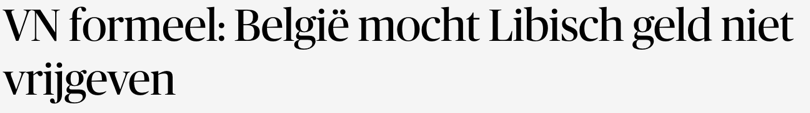 8
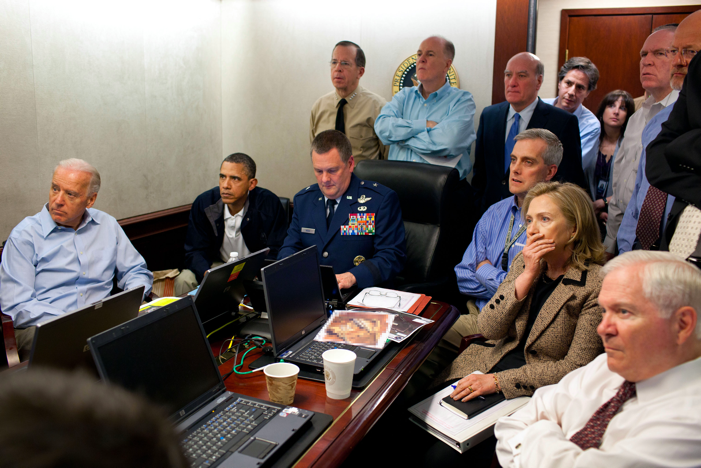 instrumenten
Dwingen 
Covert operations
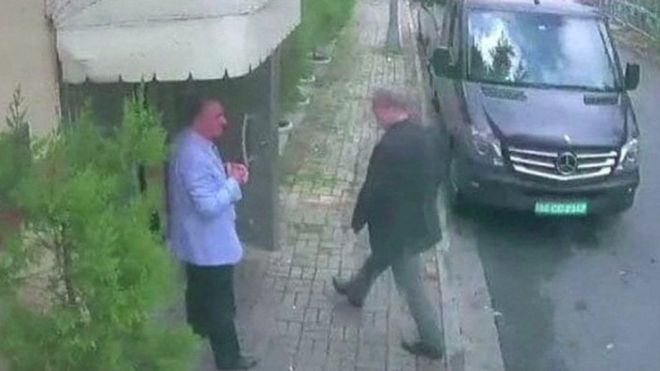 ‘Situation room’ tijdens aanval op Osama Bin Laden (2011)
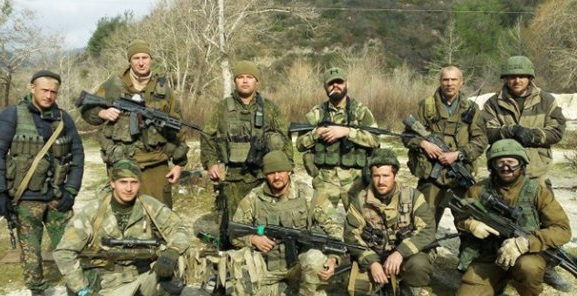 Jamal Khashoggi, Saoedische consulaat, Istanboel, Okt. 2018
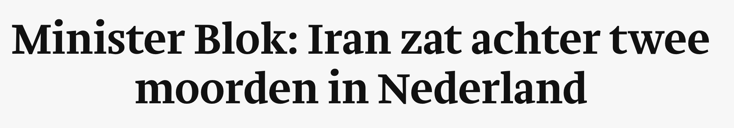 Wagner groep
9
instrumenten
Dwingen
Cyberaanvallen
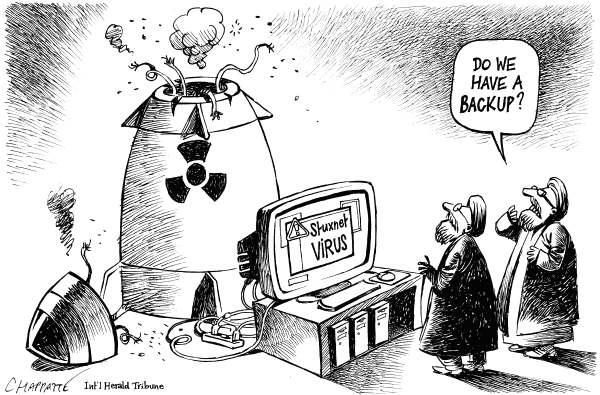 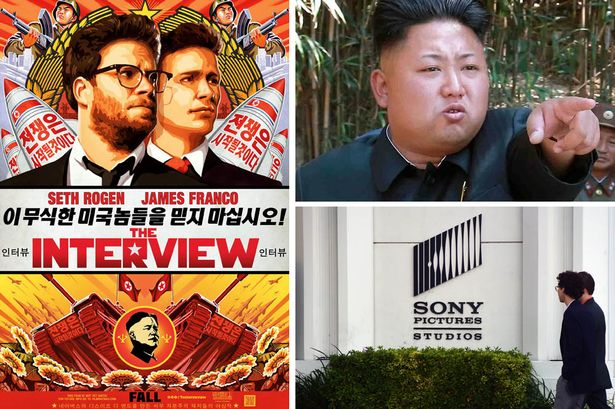 Stuxnet virus (2010)
Hacking van Sony (2014)
10
instrumenten
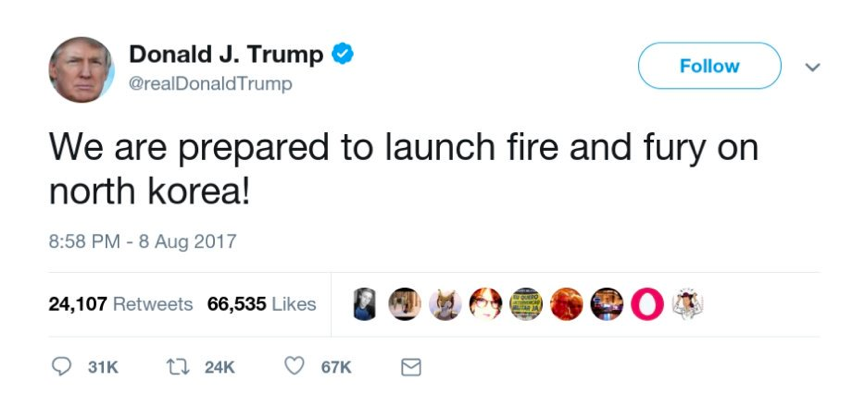 Dwingen
Coercive diplomacy
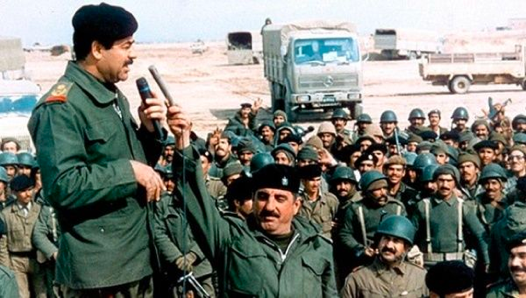 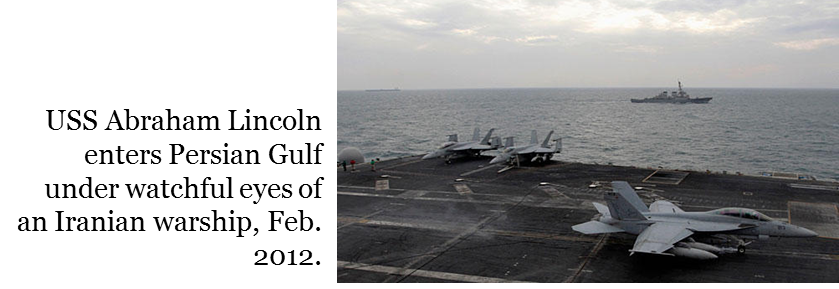 11
instrumenten
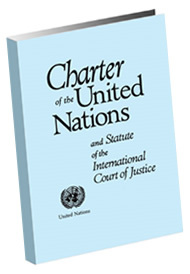 Dwingen
Effectief gebruiken van geweld
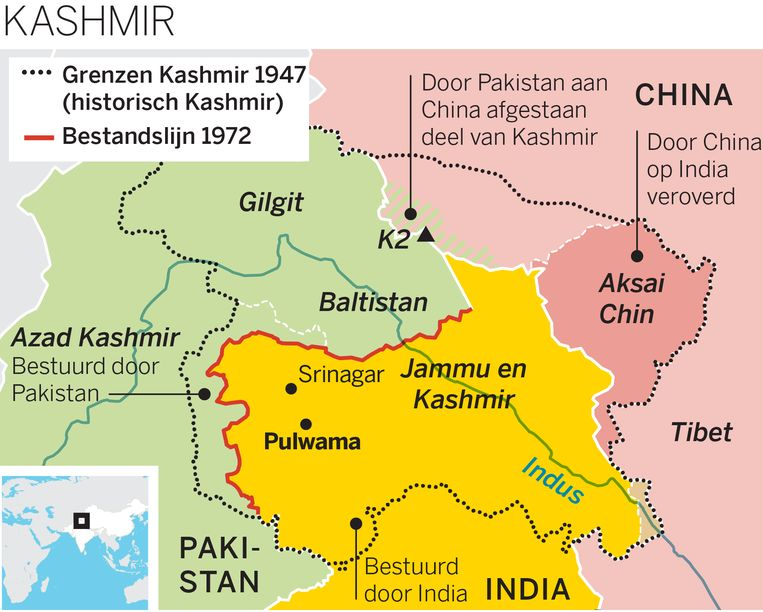 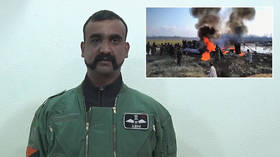 12
bronnen
Niveau van het individu (besluitvormers)
Persoonlijkheidskenmerken
Leren – bvb. ‘München’ en ‘Vietnam’
Psychologische mechanismen
Mentale short-cuts (‘wij-zij’ denken)
Cognitieve consistentie
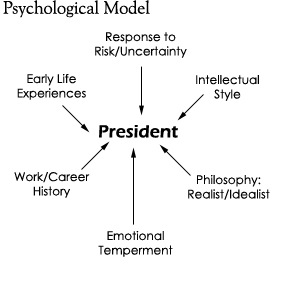 13
Bronnen
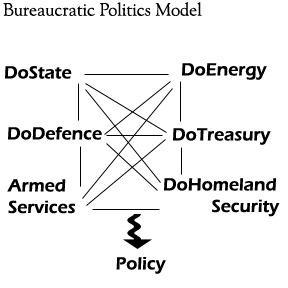 Niveau van de staat
Rol van bureaucratiën/fracties
Rol van het parlement
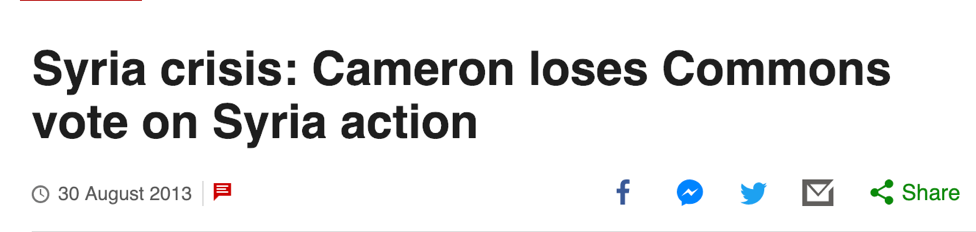 14
Bronnen
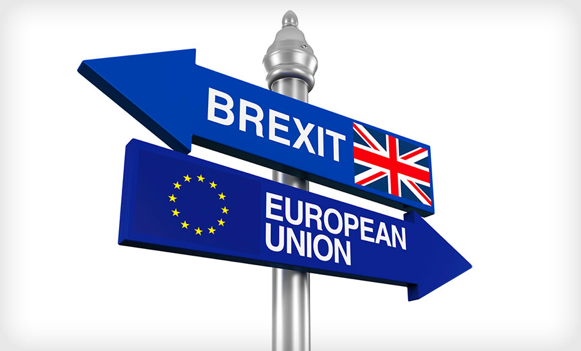 Niveau van de staat
Rol van bureaucratiën/fracties
Rol van het parlement
Publieke opinie en media
‘Rally around the flag’ effect
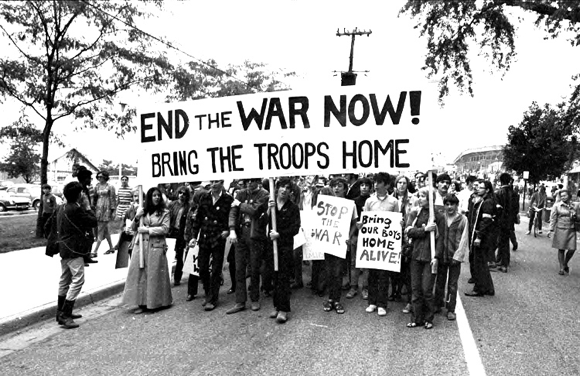 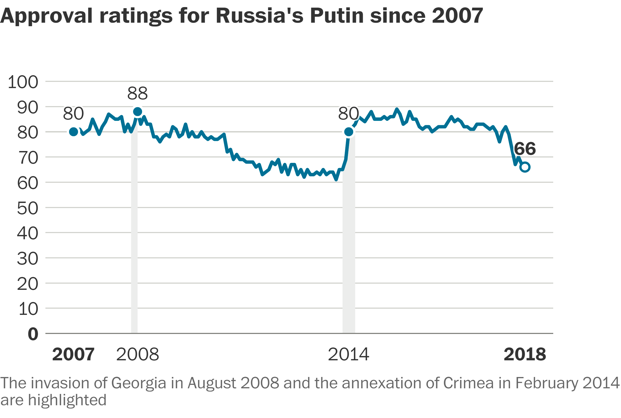 15
Bronnen
Niveau van de staat
Rol van bureaucratiën/fracties
Rol van het parlement
Publieke opinie en media
‘Rally around the flag’ effect
Belangengroepen
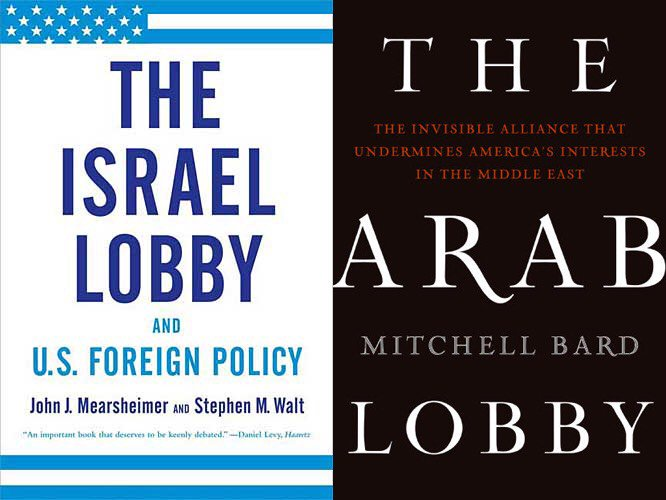 16
bronnen
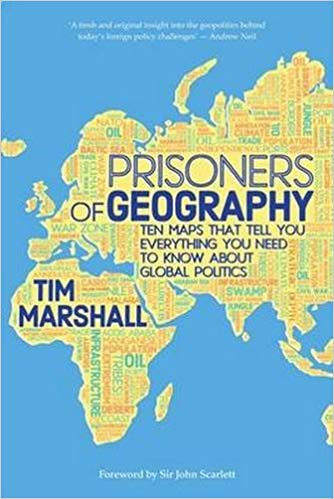 Niveau van het international system
Geografie
Relatieve economische sterkte
Andere machtsbronnen: demografie,grondstoffen, militaire macht, …
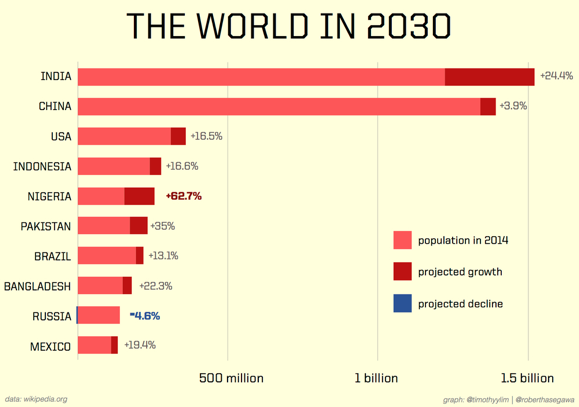 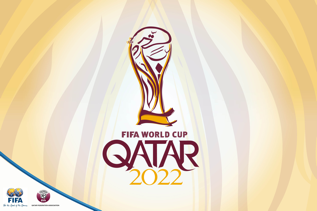 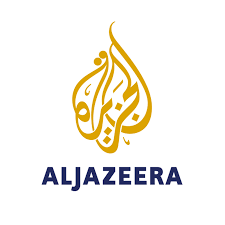 17
Koersverandering
Niveau van het individu
Leereffecten en leiderschapstransities
Niveau van de staat
Regimewissel en NGOs
Niveau van het international systeem
Externe schokken
Machtsverschuivingen
18
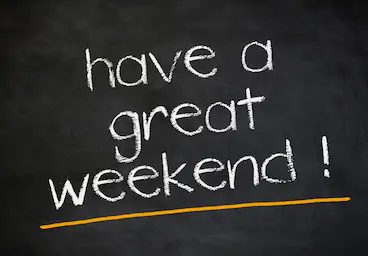 TOT VOLGENDE WEEK!
19